Title Lorem Ipsum
Sit Dolor Amet
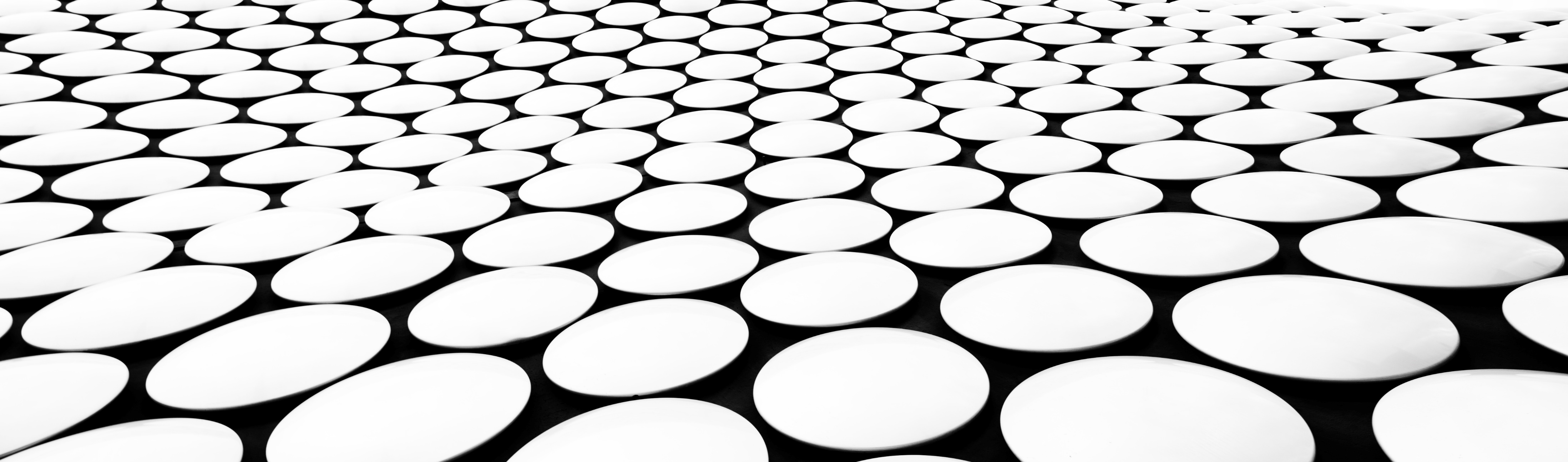 สรุป อภิปรายผลและข้อเสนอแนะ
		จุดเด่นของบทนี้คือ การนำเสนอข้อสรุป หรือข้อค้นพบให้สอดคล้องกับวัตถุประสงค์ของการวิจัย อภิปรายผลการวิจัยโดยอิงแนวคิดทฤษฎี รวมทั้งให้ข้อค้นพบจากผลการวิจัยครั้งนี้ บทนี้ต้องมีสาระสำคัญครบถ้วนพร้อมที่จะนำไปปรับรายงานการวิจัยฉบับย่อได้
  	แนวทางการเขียนบทนี้ มีดังนี้
       1.  สรุปวัตถุประสงค์ของการวิจัยในช่วงต้น พร้อมทั้งเล่าวิธีดำเนินการโดยย่อในช่วงกลางก่อนที่จะเขียน สรุปผลการวิจัย อภิปรายผล		และข้อเสนอแนะ
2
2.  การเขียนสรุปผลการวิจัย
	2.1   ควรสรุปสั้นๆ กระชับ สอดคล้องและเรียงลำดับตามวัตถุประสงค์ของการวิจัย
	2.2   การสรุปผลการวิจัยเป็นการแปลความในระดับการตีความ
3.  การเขียนอภิปรายผลการวิจัย
	3.1   เขียนเพื่อชี้แจงให้เห็นว่าผลการวิจัยที่ได้สอดคล้องหรือขัดแย้งกับหลัก การทฤษฎี หรือผลการวิจัยของผู้อื่นที่ทำไว้อย่างไร ถ้าขัดแย้งให้เสนอ	ความคิดเห็นหรือเหตุผลหรือข้อจำกัดที่ทำให้ผลที่ได้เป็นเช่นนั้น ในการอภิปรายควรแยกประเด็นอภิปรายไปทีละประเด็น
	3.2   ในการอภิปรายผลการวิจัย ไม่จำเป็นต้องอภิปรายทุกรายการตามข้อ	สรุป ผลการวิจัย ผู้วิจัยอาจแยกประเด็นที่เป็นที่น่าสังเกต หรือโดดเด่น 	หรือประเด็นที่ปรากฏข้อสรุปไม่เป็นไปตามสมมุติฐานการวิจัย
3